8
КЛАСС
Представляет…
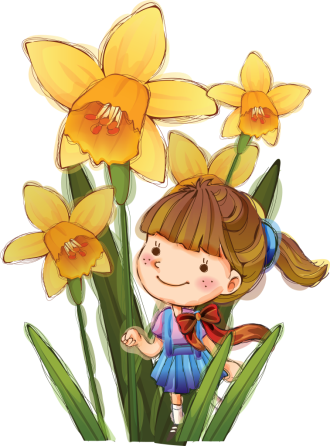 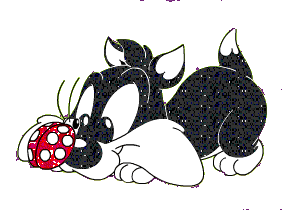 Наше  незабываемое путешествие!
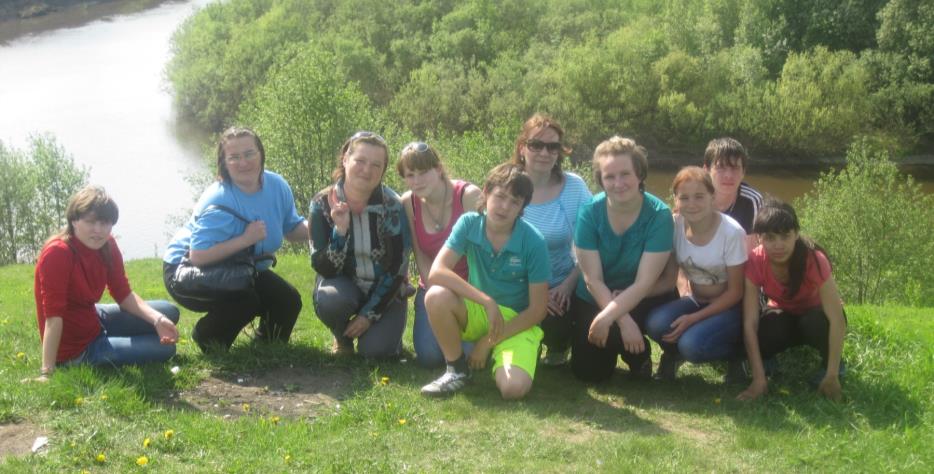 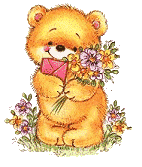 24.05.2014г.
Очень долго мы хотели сесть в автобус поскорей.Чтобы в Яков парк умчаться, отдохнуть ведь нам не лень!
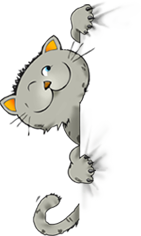 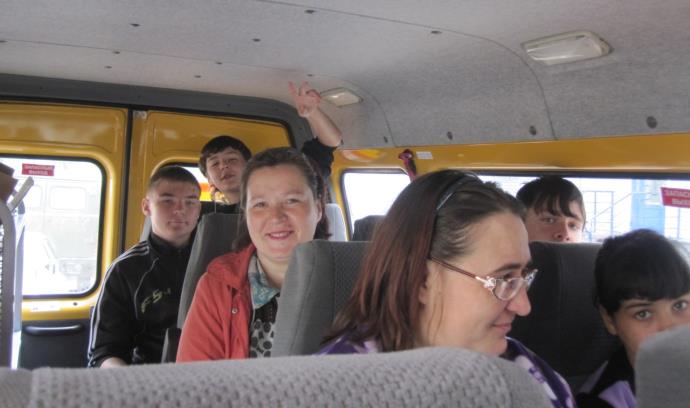 Вот и долгожданный день… Оторвёмся!                                БУДЬ СМЕЛЕЙ!
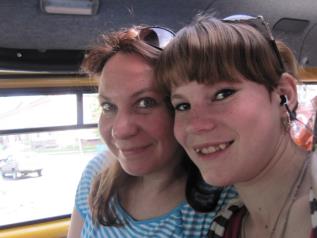 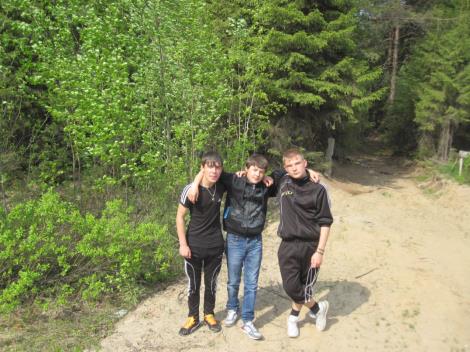 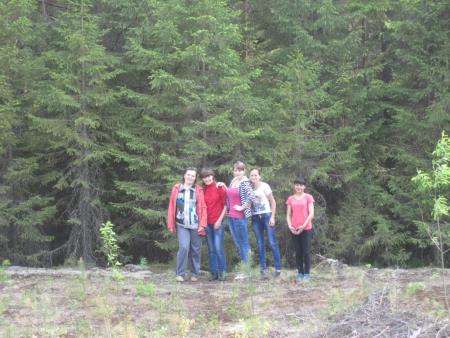 Мы приехали на место, и пошли скорей гулять, на пути мы повстречали и лошадку, и крольчат!
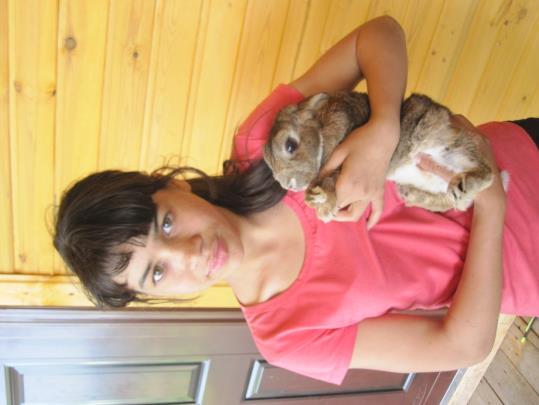 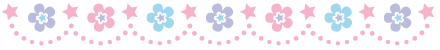 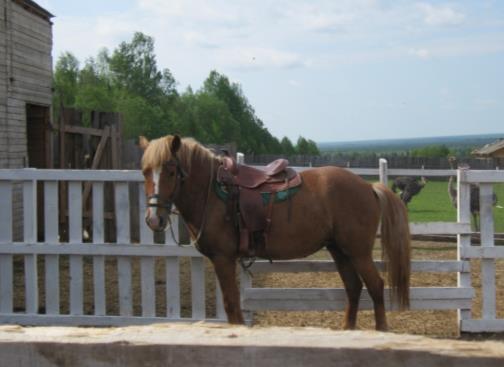 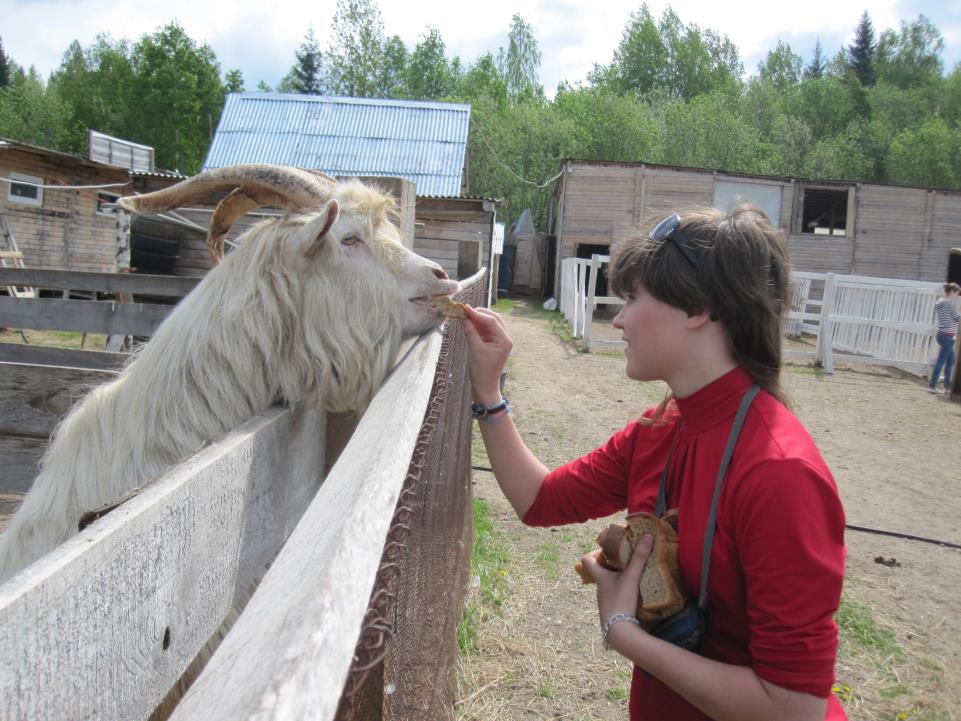 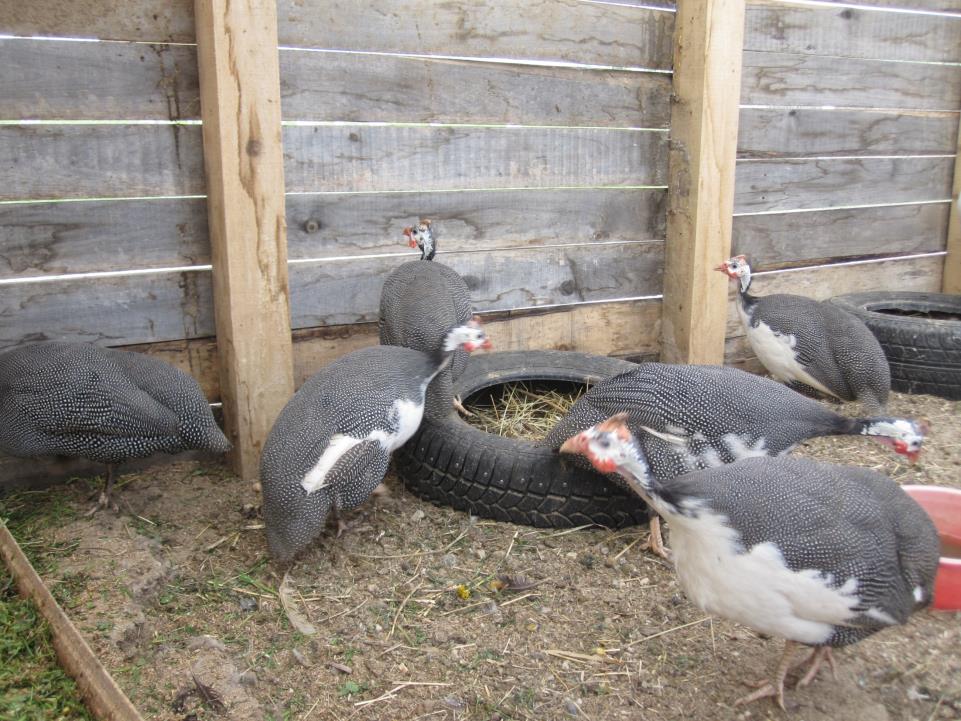 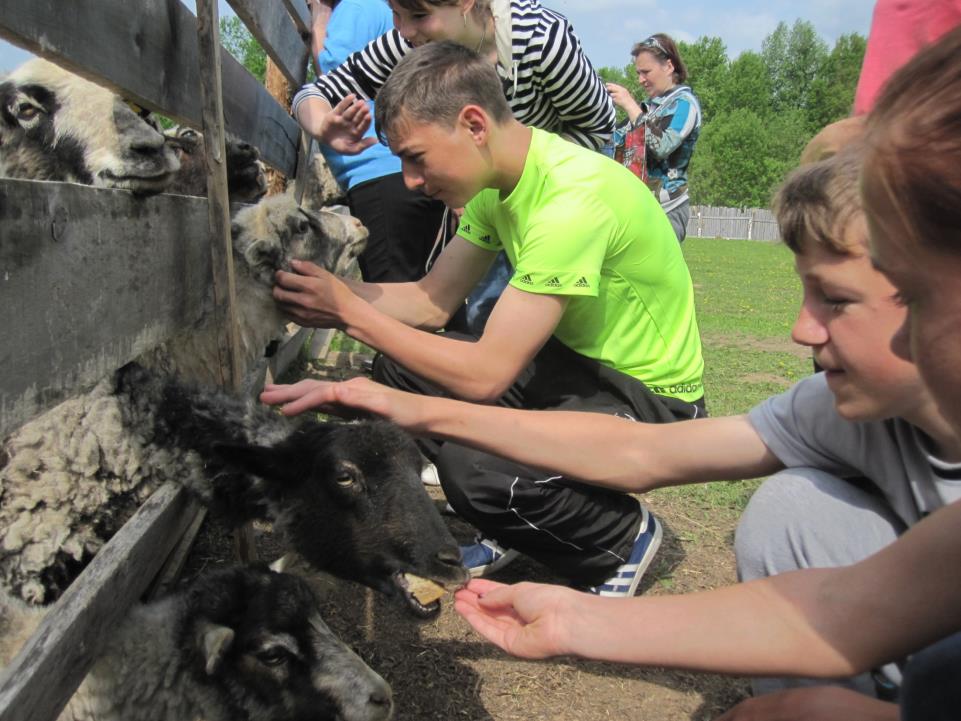 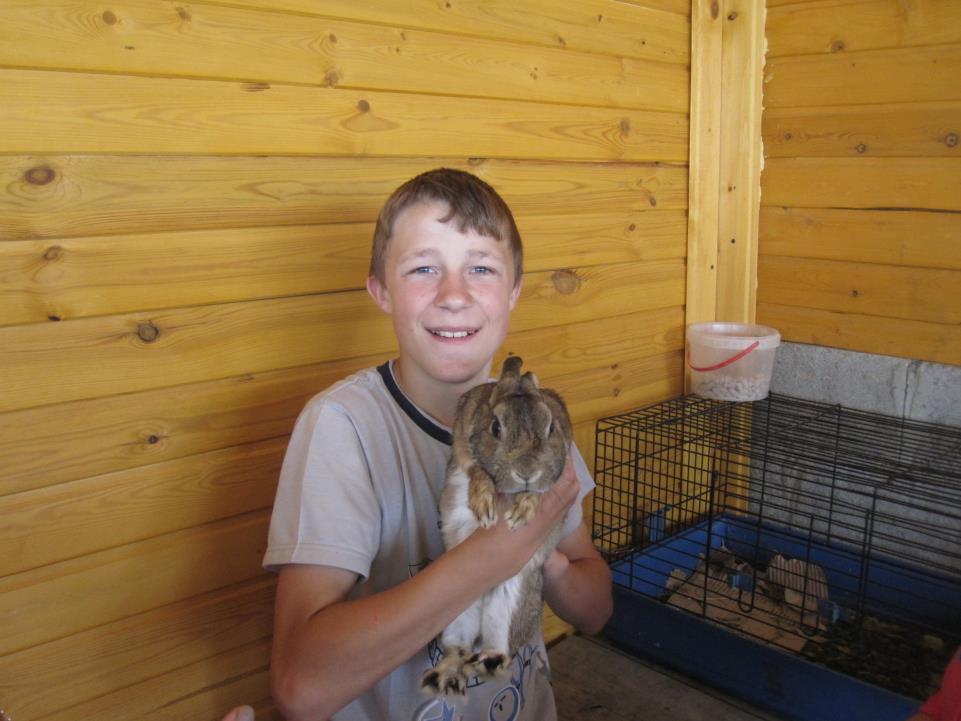 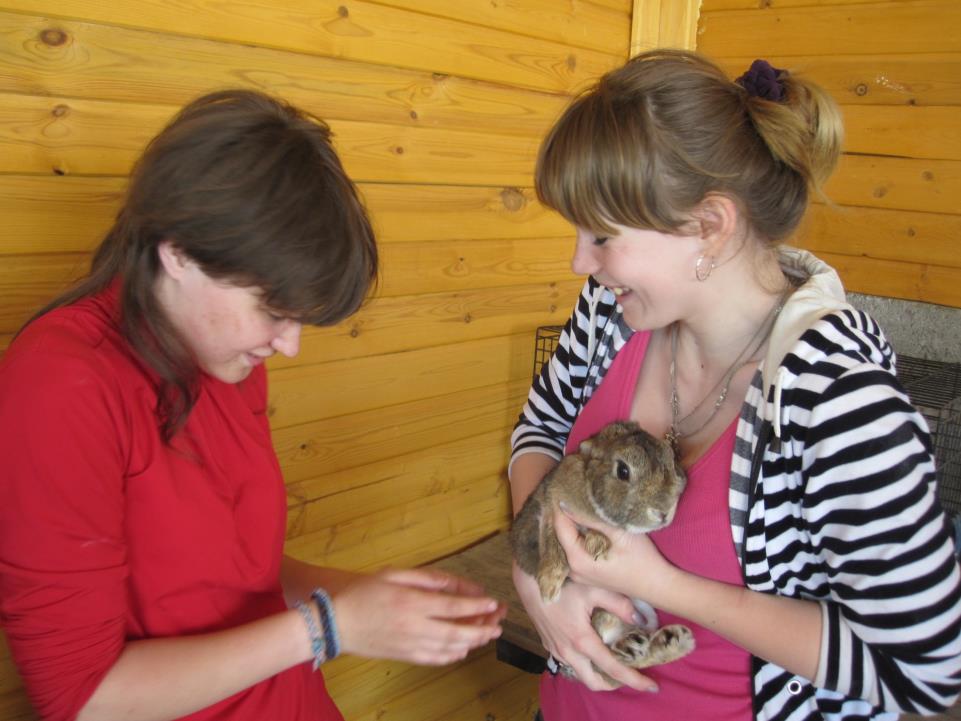 А это кто?
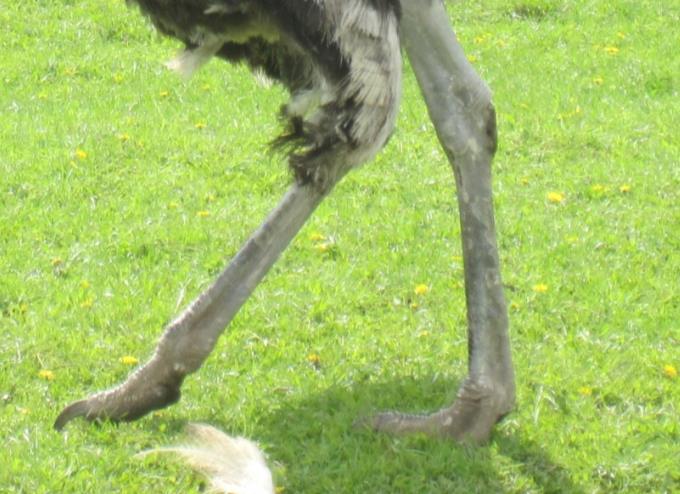 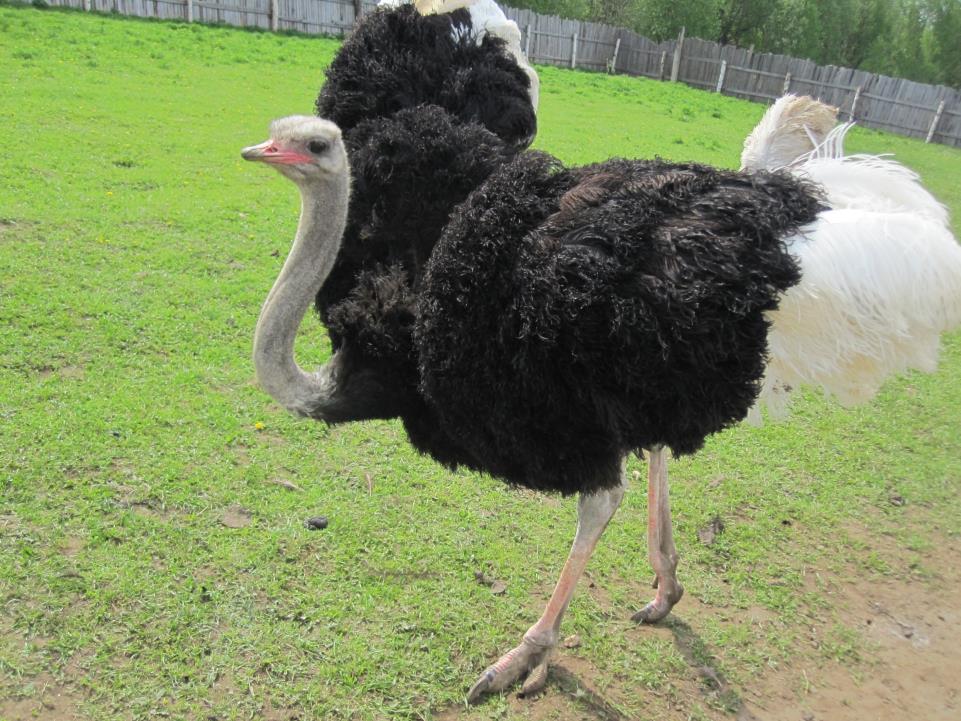 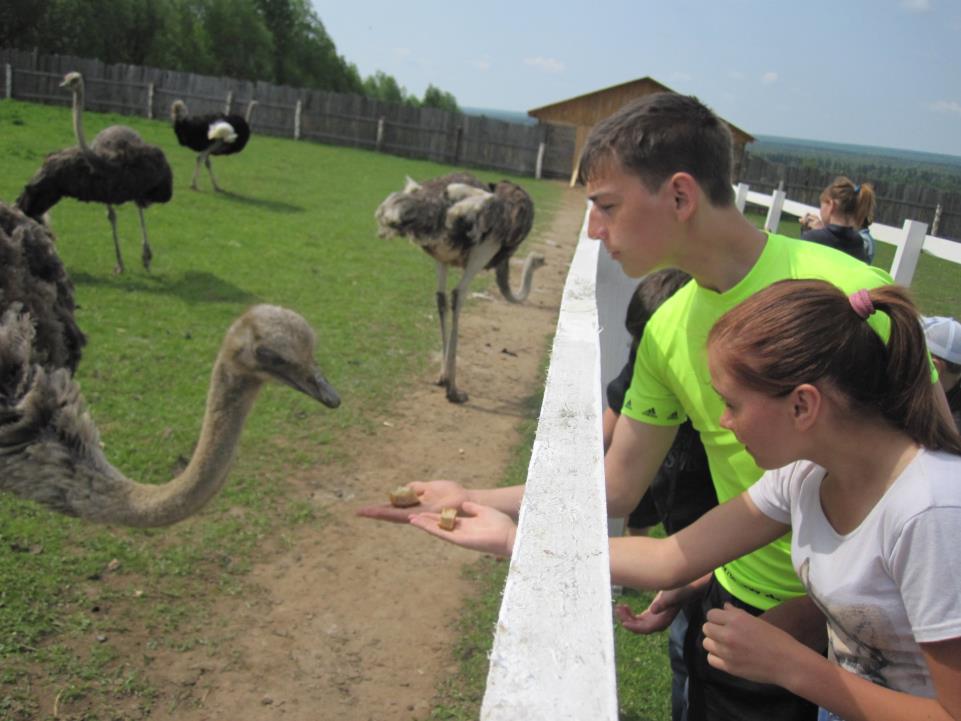 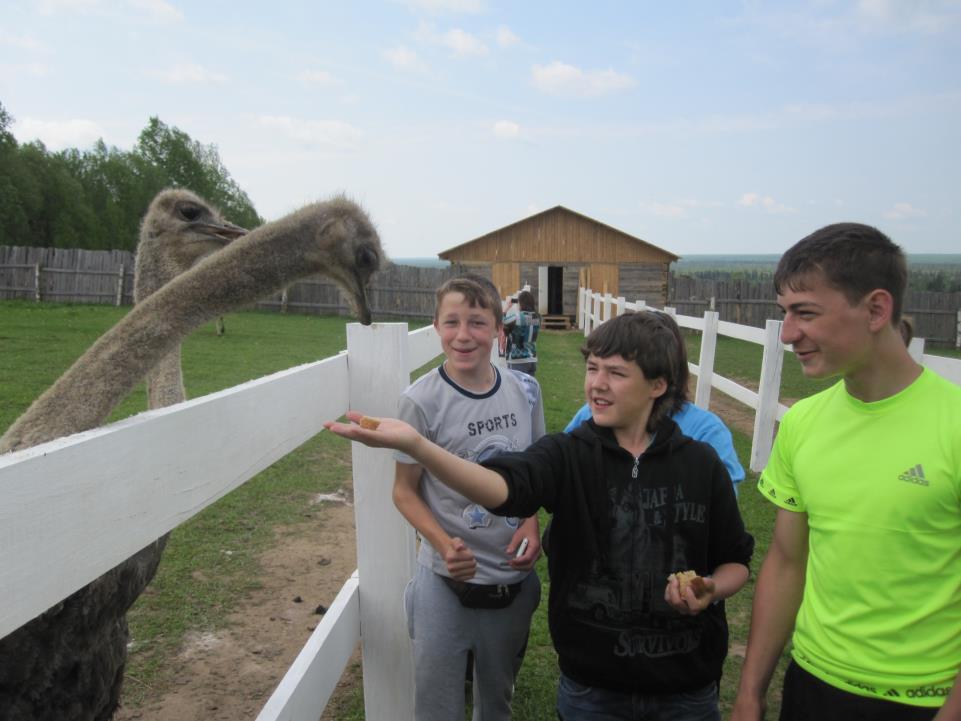 Мы костюмчики надели
 И пошли скорей стрелять. 
Очень весело нам было, 
Круто будет вспоминать!
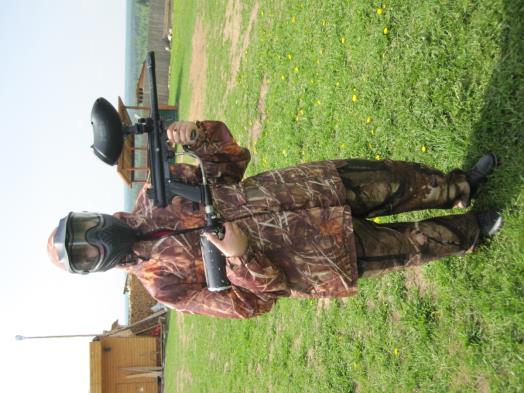 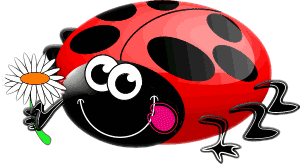 Пиф – Паф – Паф!!!  
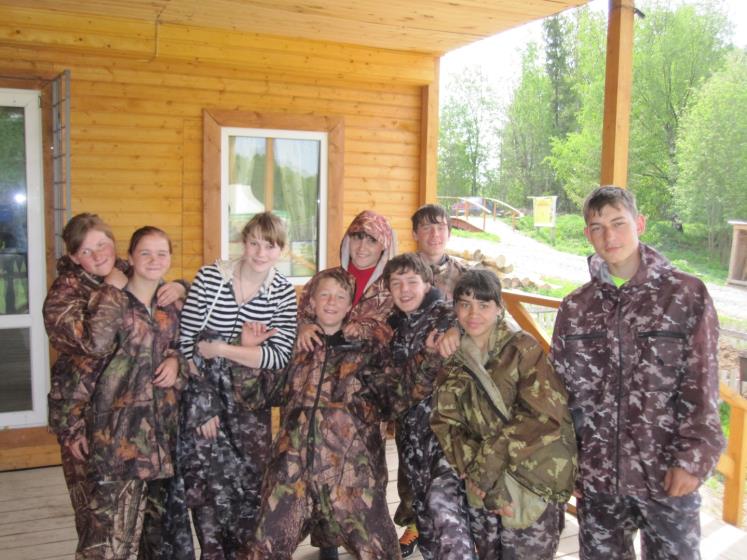 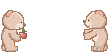 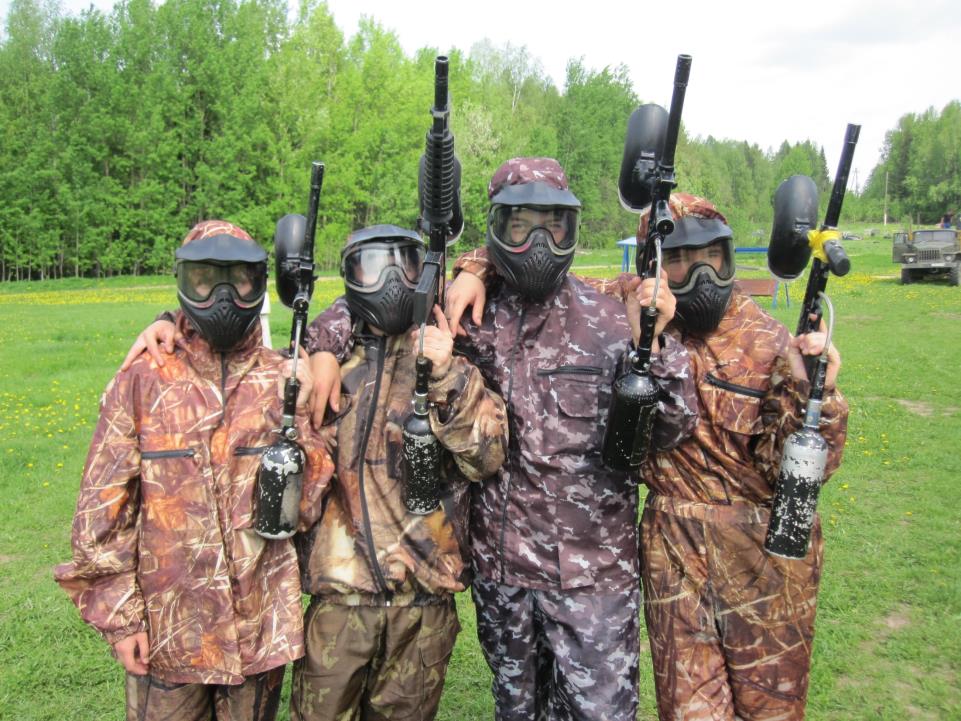 Мы стреляли очень метко, ну, конечно, не на зло. Просто это интересно 
кому-нибудь попасть в плечо!
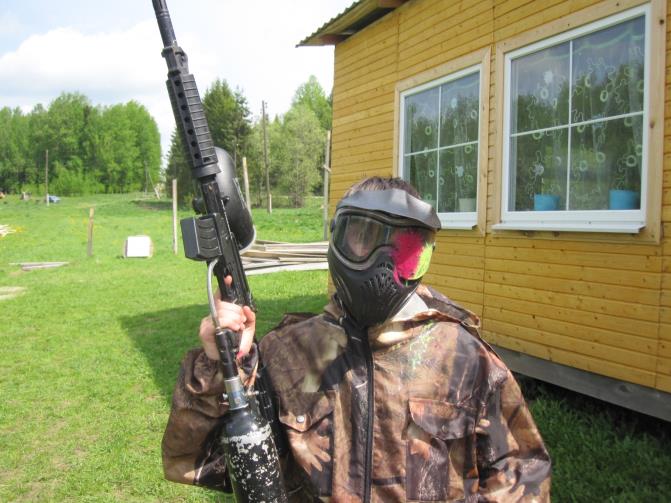 Походили, посмотрели… «Вот сейчас бы мы поели! Ведь у нас с собой сосиски, чай, икра и майонез!»  
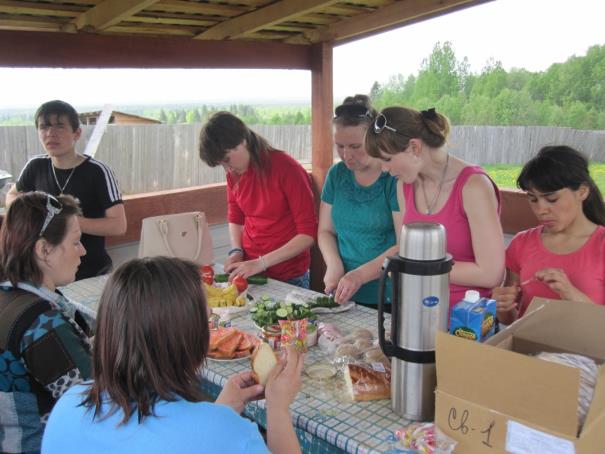 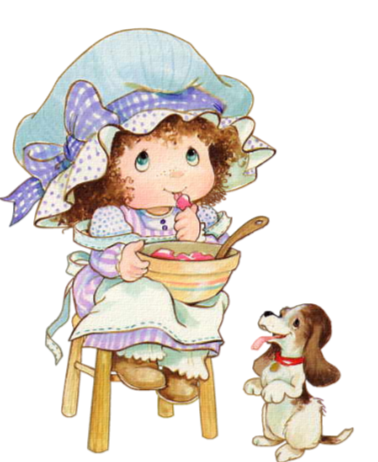 А потом как подкрепились, мы решили поиграть, мячик через сетку покидать!
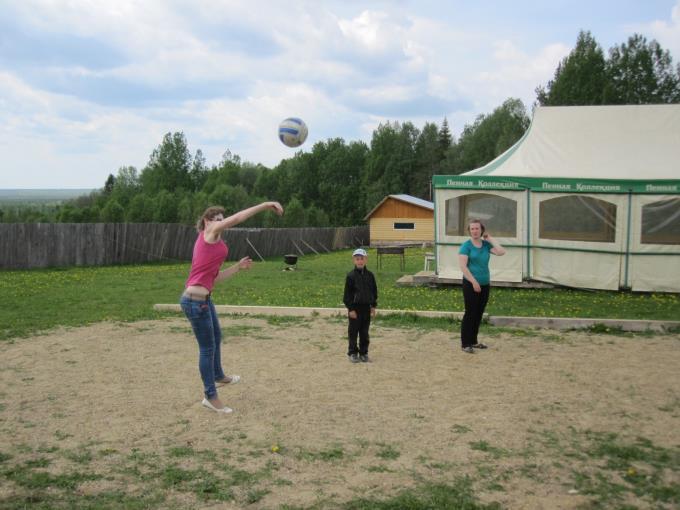 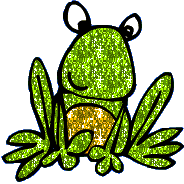 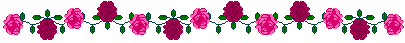 Прокатились на лошадке.
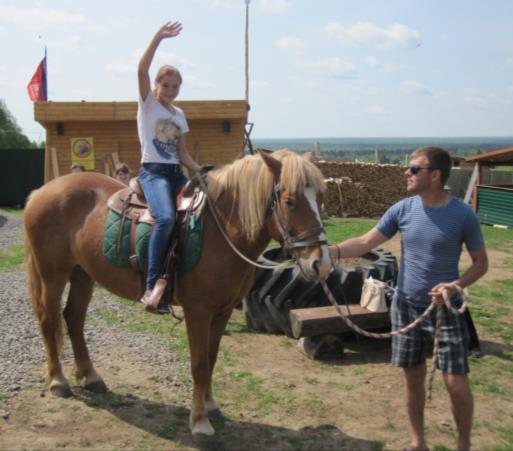 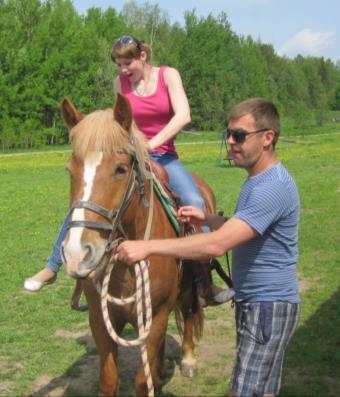 Очень нам понравилось это приключение, было много радости и ни капли огорчений! Набрались мы впечатлений, от поездки этой, и надеемся, что мы приедем туда следующим летом!
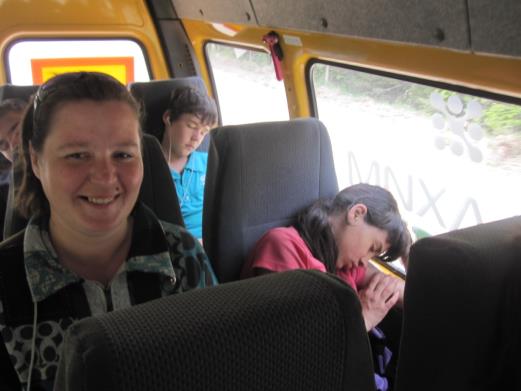 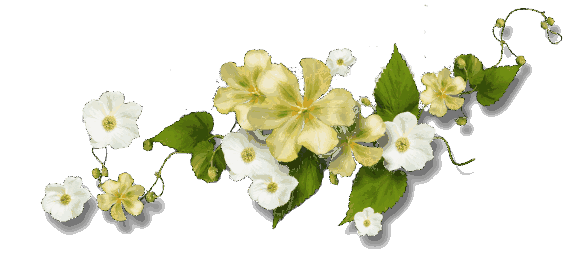